SKA LOW 2022 Meeting
Overview of Station Calibration using EEPs
Ravi Subrahmanyan [S&A CSIRO, Curtin-CIRA]
8 February 2022
AAVS2 embedded element patterns
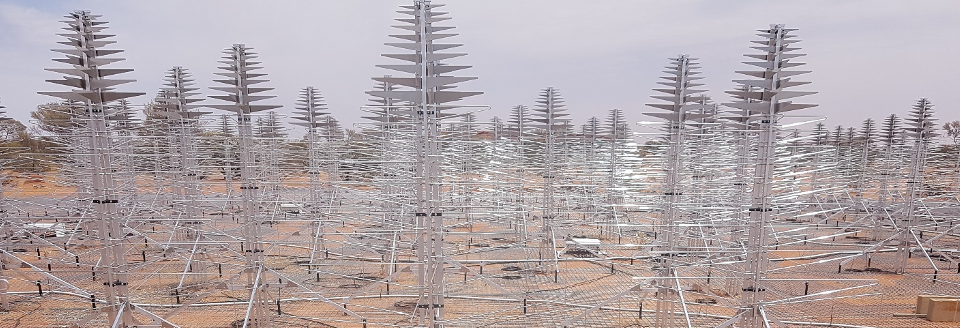 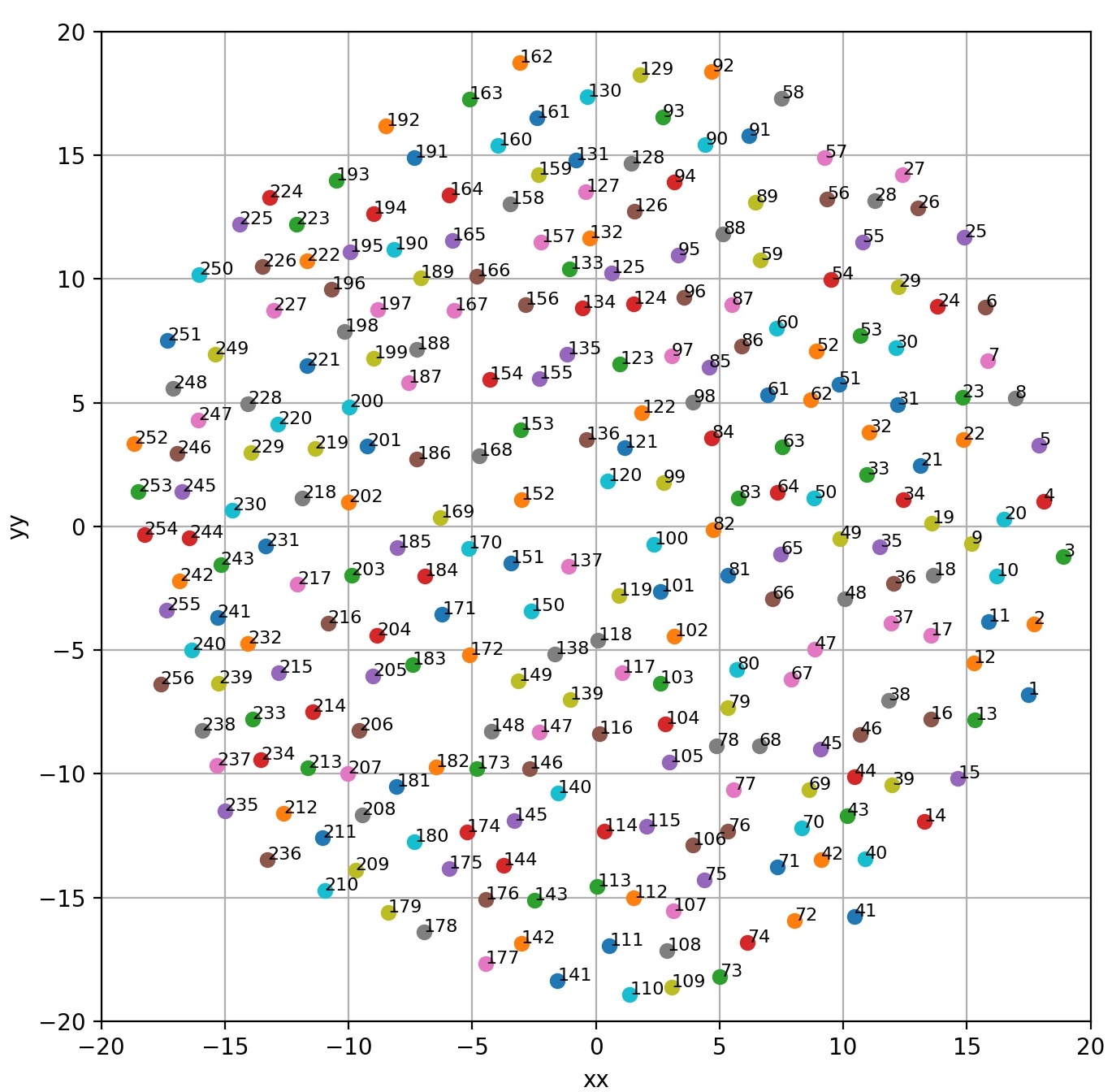 2
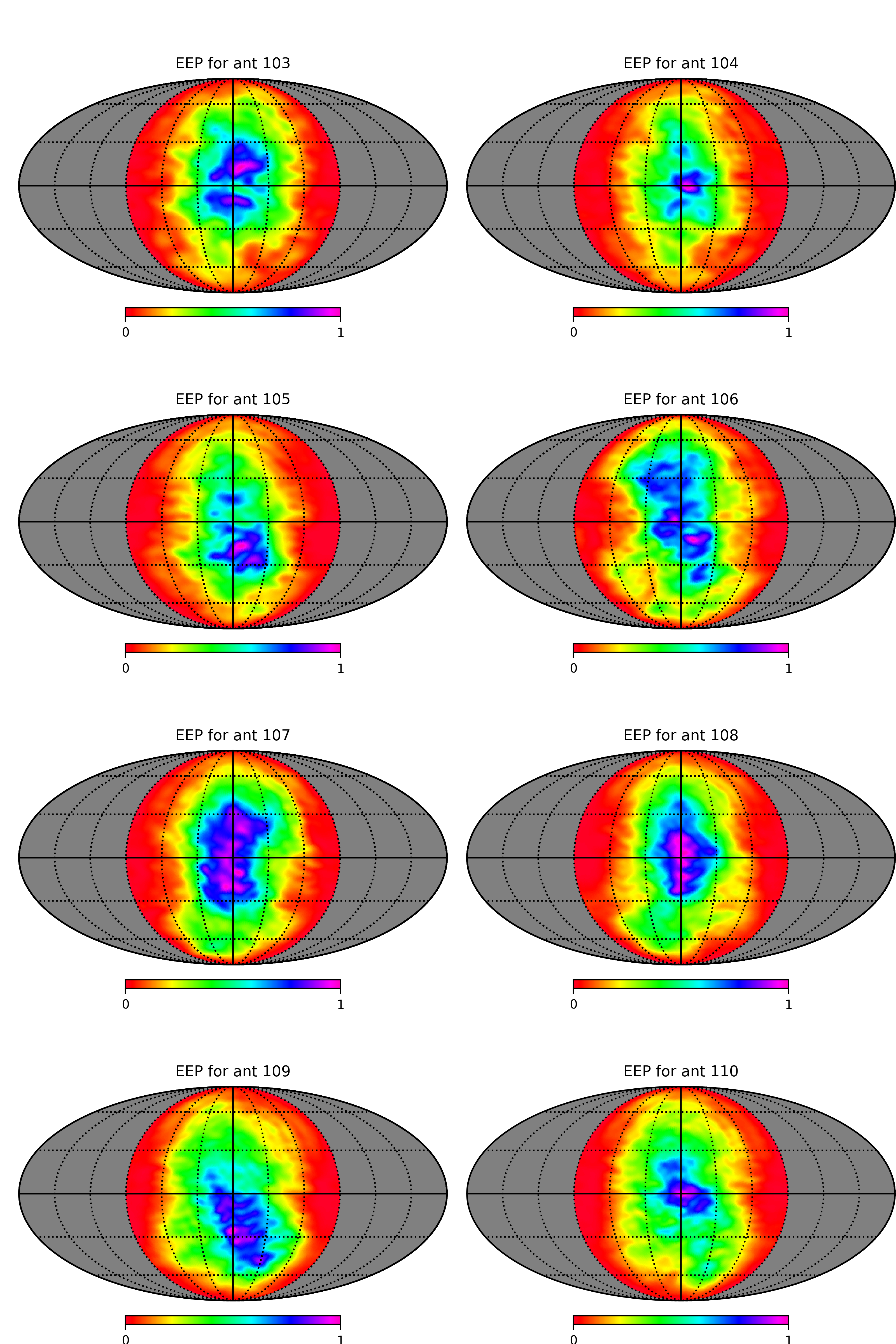 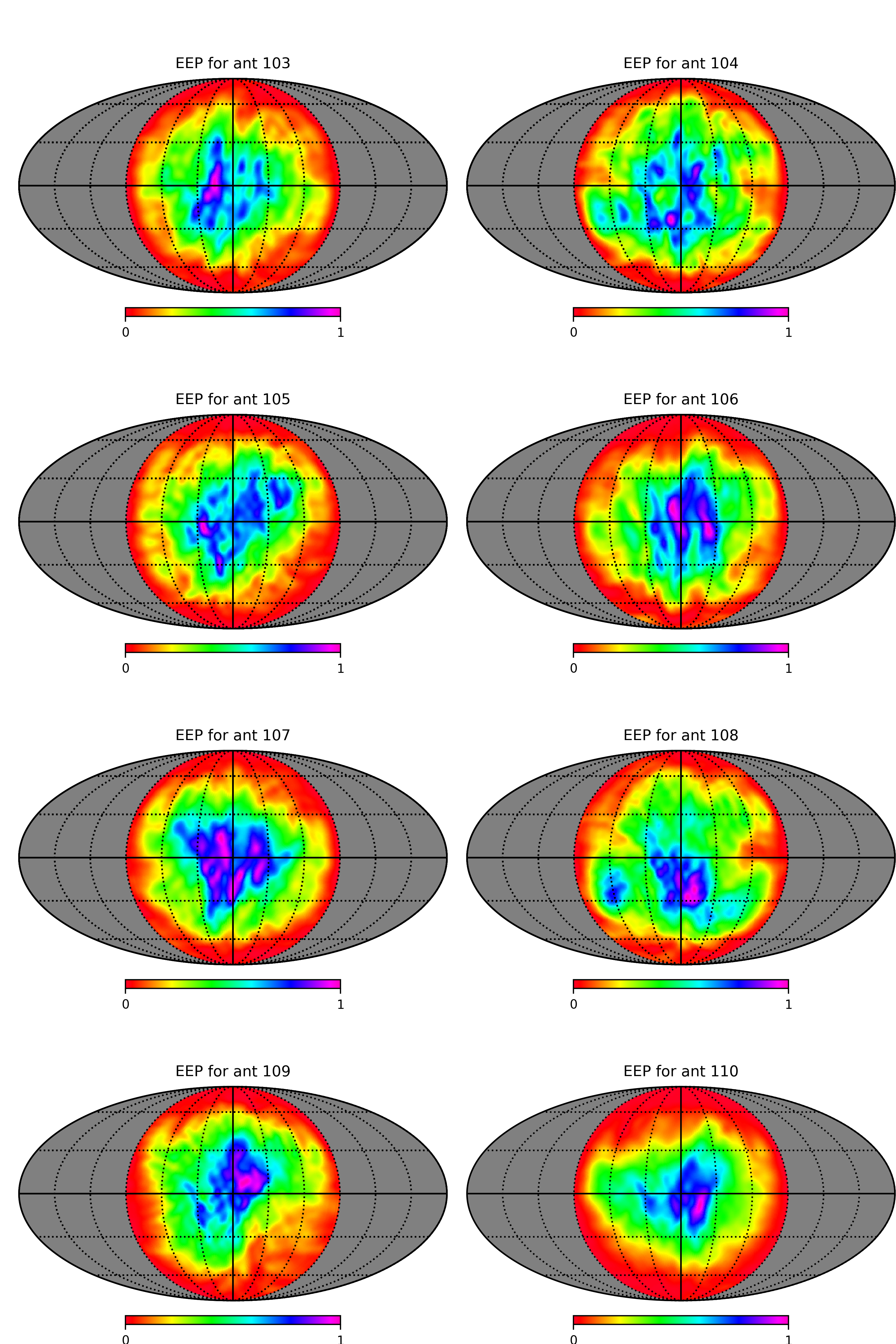 EEPs @ 110 MHz
(antenna power patterns)
X-pol
Y-pol
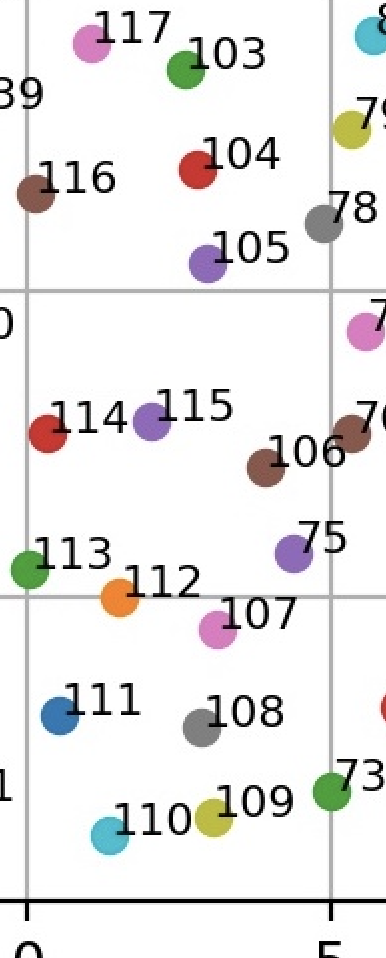 Calibration needs to take into account the direction-dependent antenna gains
3
Sky Model: GSM+Sun
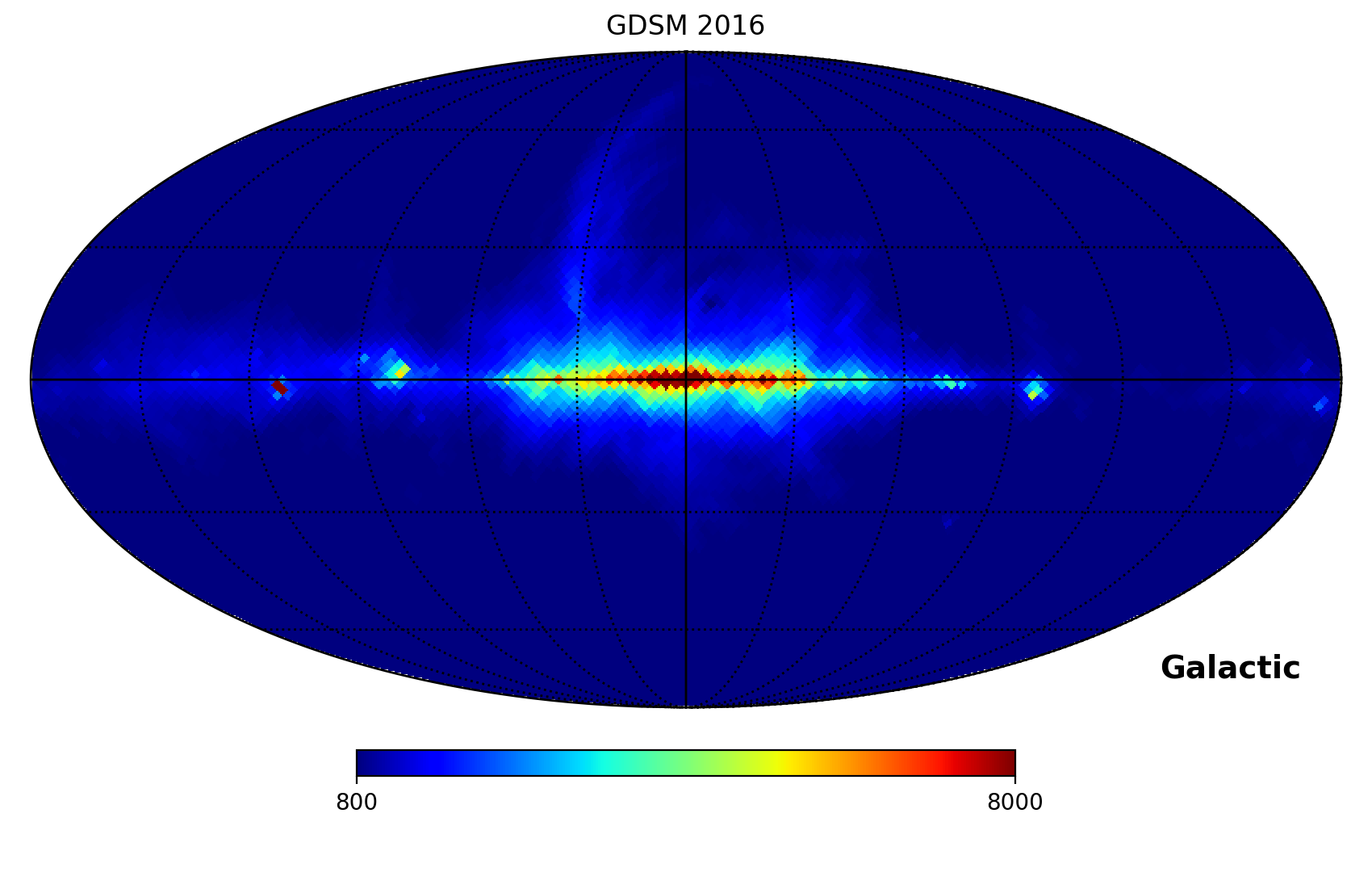 Healpix Global Sky Model 
	[Zeng ++ 2016; PyGSM]
Degraded to 1.8 deg resolution (nside=32 healpix) as model for 110 MHz AAVS2
Sun added in at each timestamp in appropriate pixel with pixel-averaged temperature
Sun flux density from [Benz 2009]
4
Measurement data
110 MHz AAVS2

21/22 April 2020 – 250 functioning antennas (6 faulty antennas)

Intra-station correlations XX, YY for all 31125 baselines

Frequency averaged over 0.926 MHz coarse channel

Time averaged to give integration time 0.28 sec

Snapshot observations available every 5 mins.
5
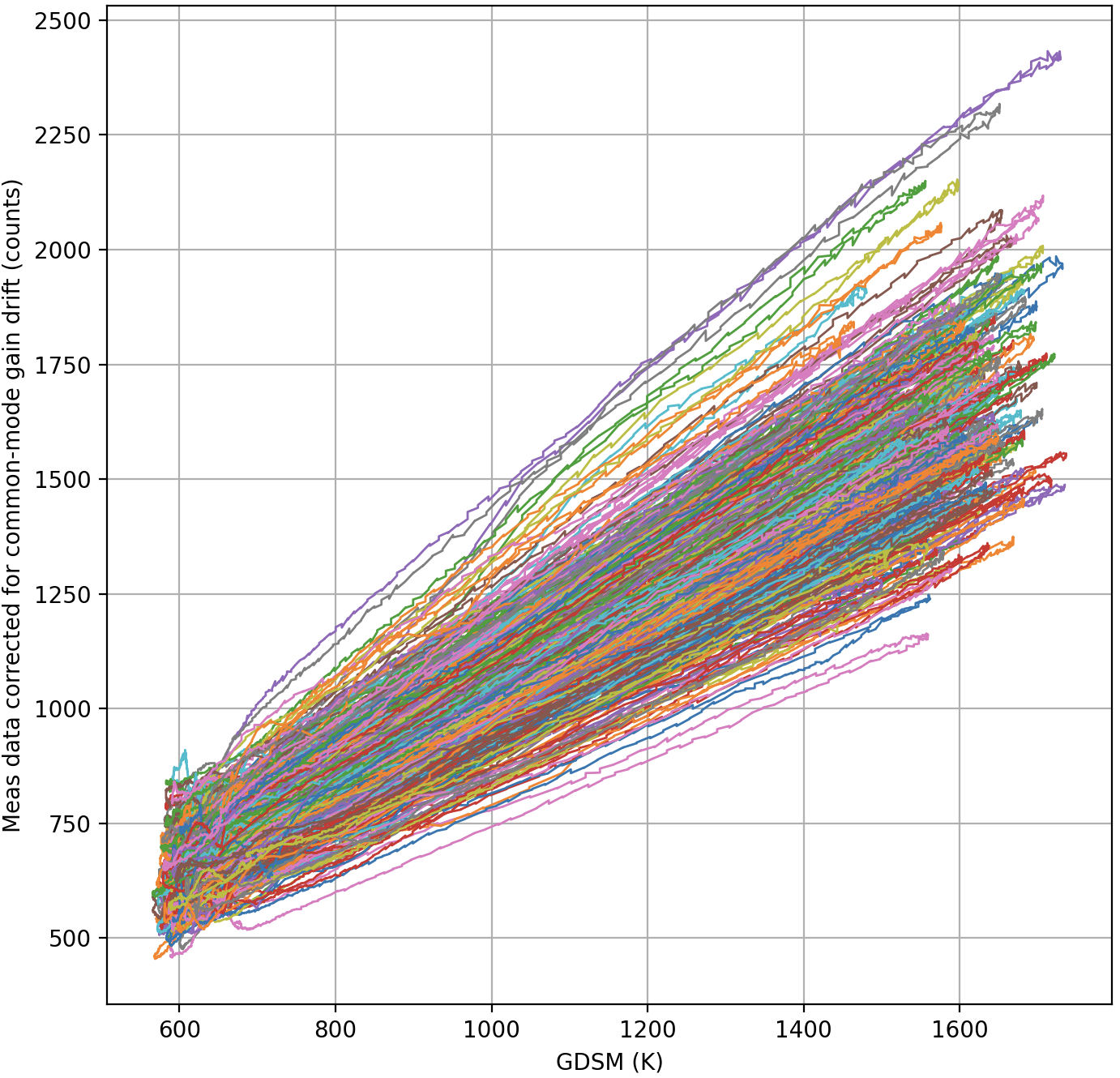 Calibration of XX, YY autocorrelations (110 MHz):
X-pol
Plot measured XX, YY Counts versus predicted XX, YY antenna temperature.
Fit straight line to get offset (Treceiver) and slope (gain: counts/K).
Apply the additive and multiplicative calibration factors to each antenna
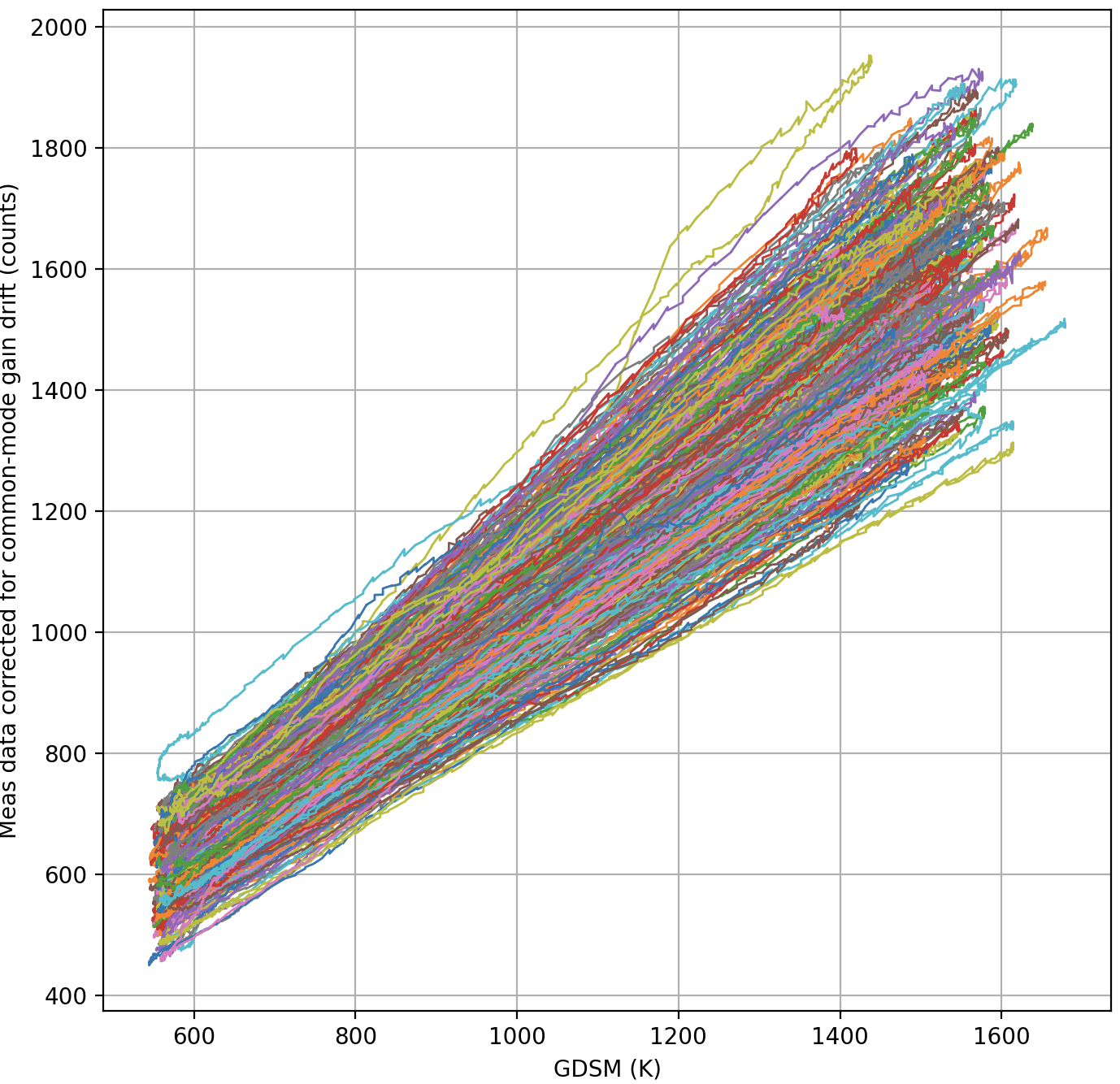 Y-pol
Mean of the fit offsets: 40 K
(consistent with expectation for receiver noise temperature)
6
Comparison: calibrated XX, YY autocorrelations versus predicted antenna temperatures (using EEPs)
X-pol
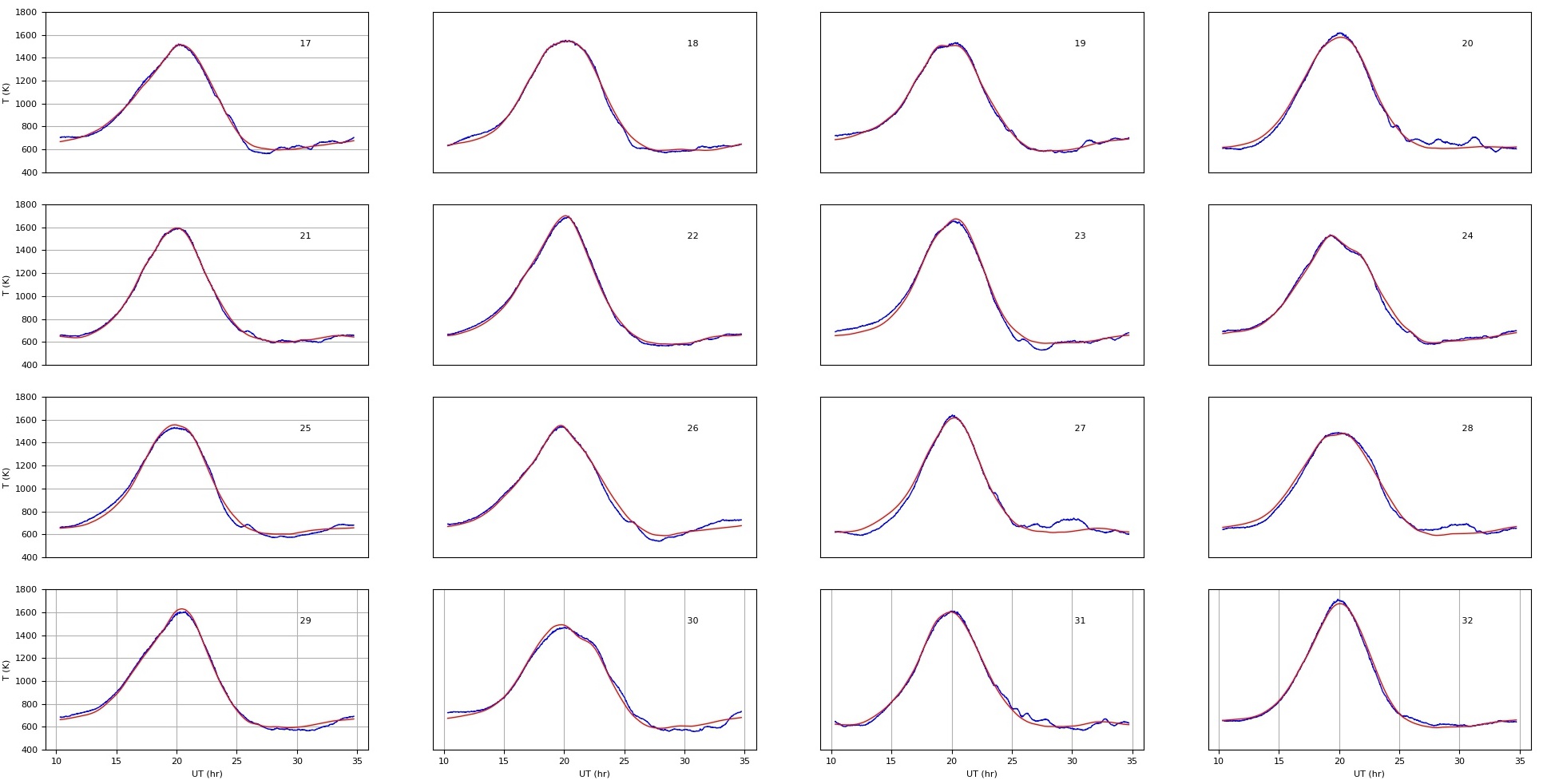 Y-pol
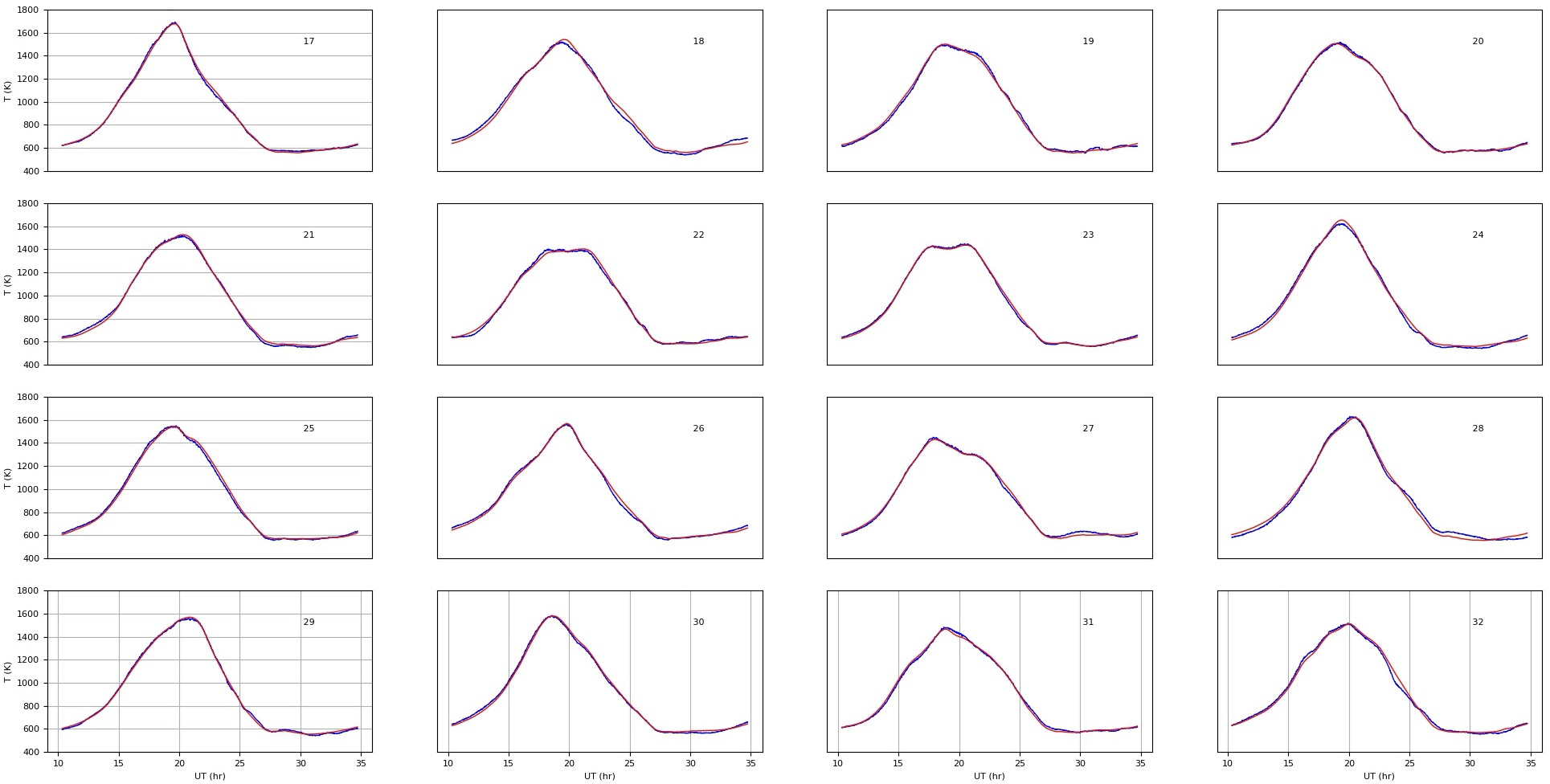 Verifies connectivity, configuration, 
basic performance, EM models
7
Residual gain variations over the day/night:
X-pol
Y-pol
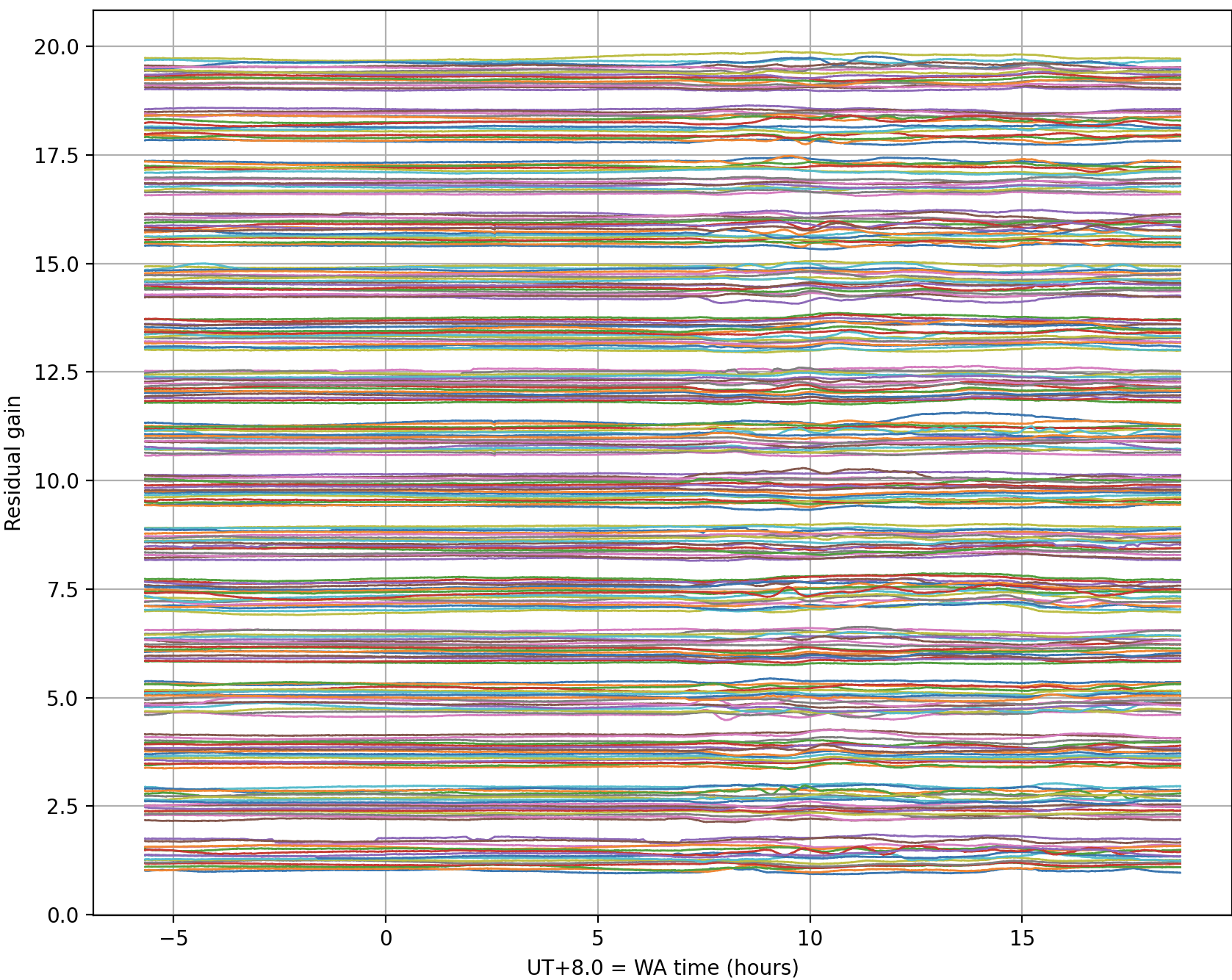 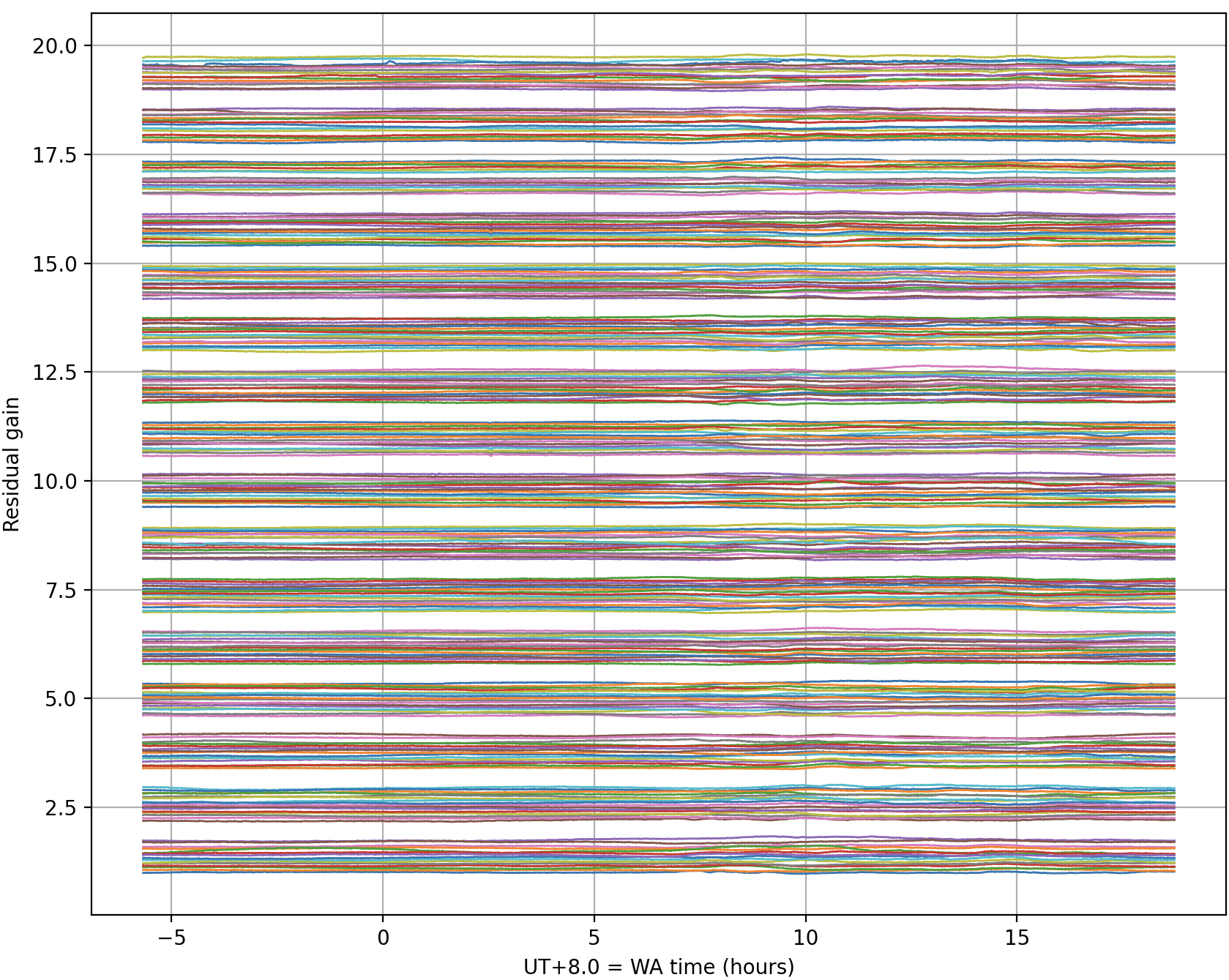 Calibration with EEPs has the potential to reveal intra-station gain drifts.
Gain variations are more in day compared to night; more in X compared to Y. 
Differing in antennas serviced by same SMART boxes.
8
Calibrations of XX & YY cross correlations (110 MHz):
Predict visibility amplitudes/phases on all baselines/times:

3D FT from l,m,n of pixels in healpix sky to u,v,w of baselines

Correct for direction dependent complex gains of antennas forming the baseline – this is a complex correction for each pixel, each baseline, each polarization.

Sky model + Sun assumed unpolarized.
9
At time when GC is at zenith
At time when Sun transits the meridian
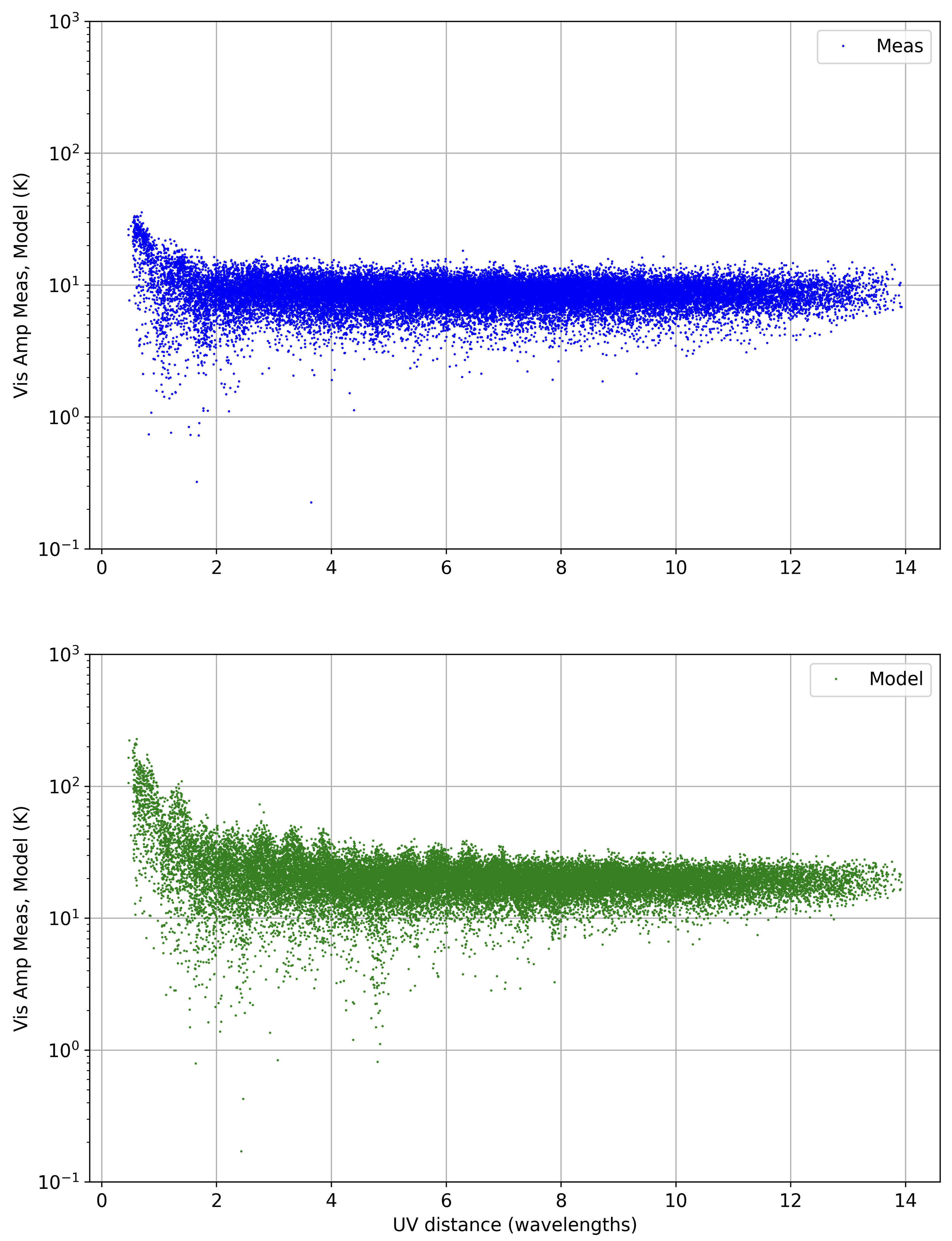 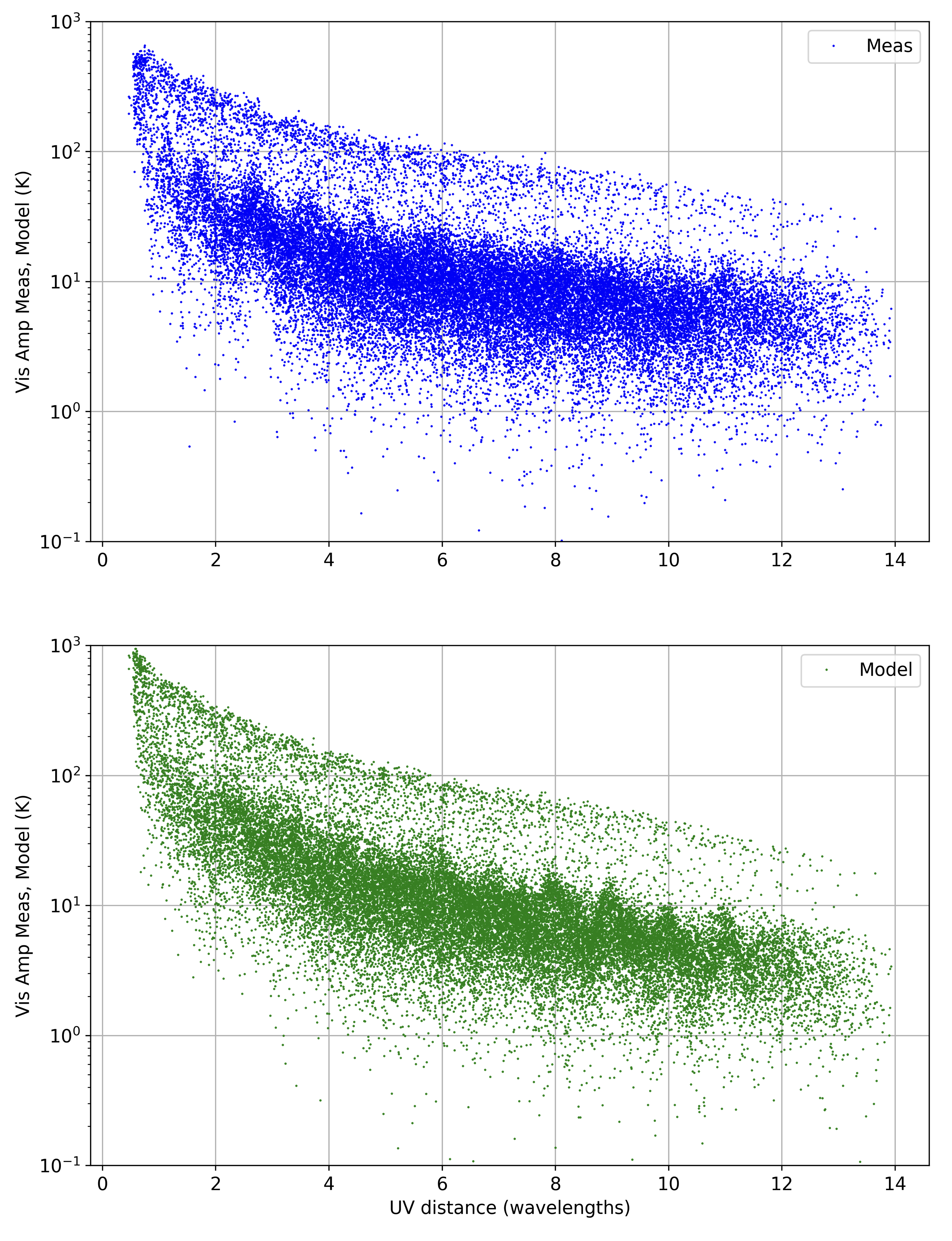 Measured (uncalibrated)
Visibility amplitudes
Predicted (kelvin units)
Visibility amplitudes
10
Antenna-based gain solutions
Comparing the 31125 baseline visibility predictions & measurements.
XX and YY correlations separately
Solving for 250 amp/phs gain solutions independently at each time 
Using MIRIAD SELFCAL.  Although this is “calibration” and not “self-calibration”
Removing common mode gain drifts – which do not affect station beamforming
11
Antenna-based intrastation gain solutions
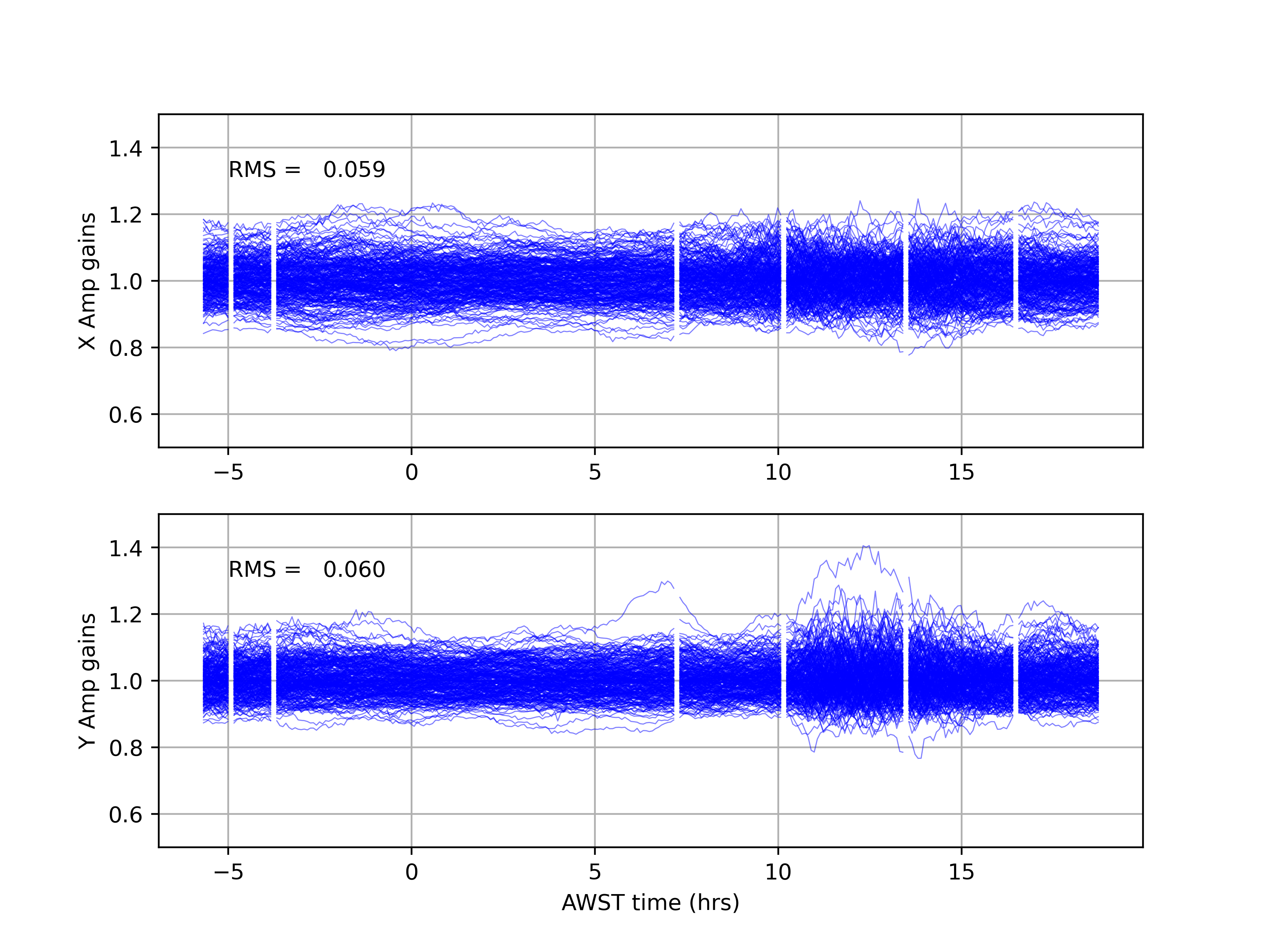 X-pol
STD = 0.059
Amplitude gains
Y-pol
STD = 0.060
12
Antenna-based intrastation gain solutions
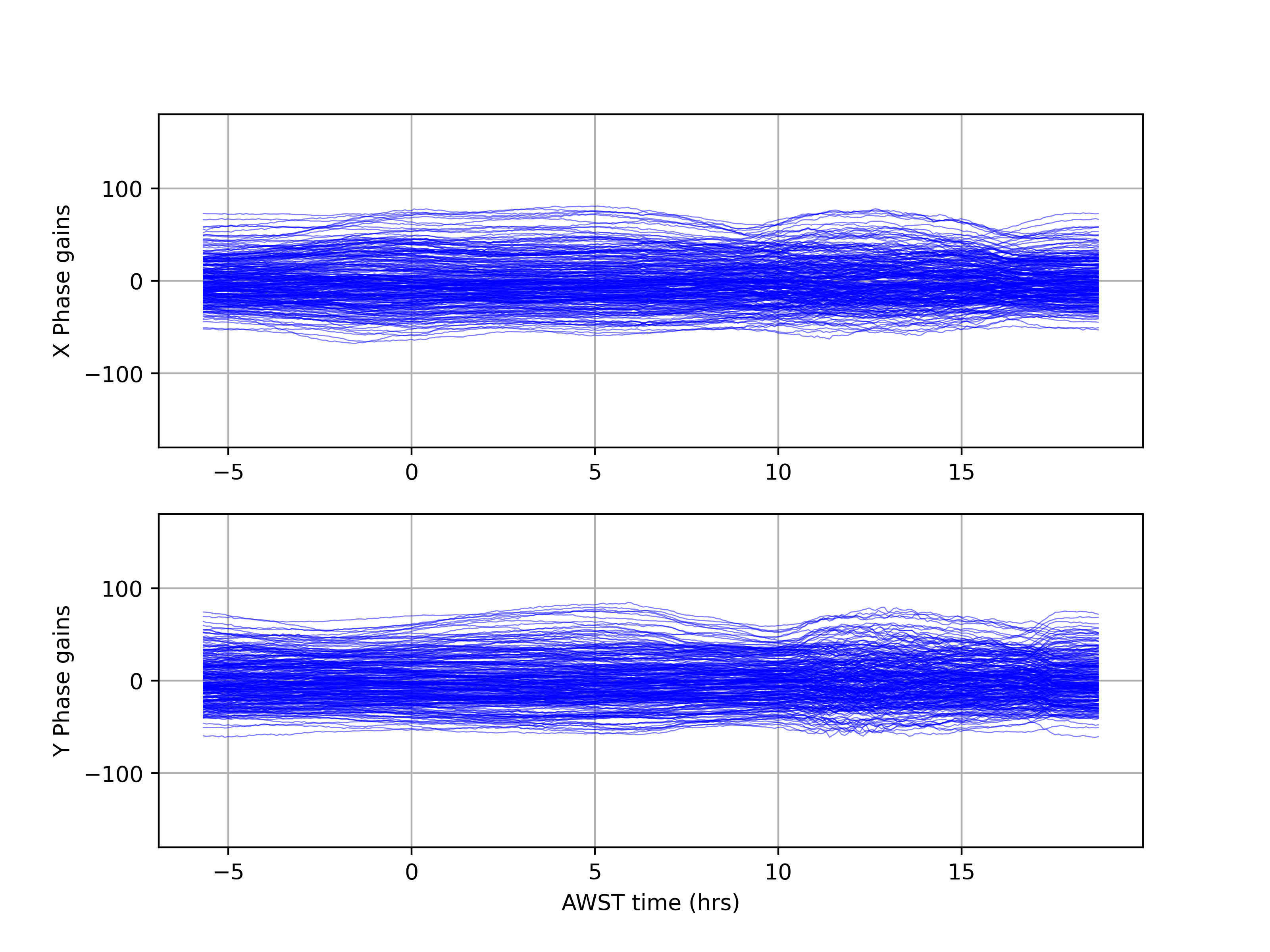 X-pol
STD = 5.99 deg
Phase gains
Y-pol
STD = 6.06 deg
13
Comparison of gain solutions: EEP vs Average EEP
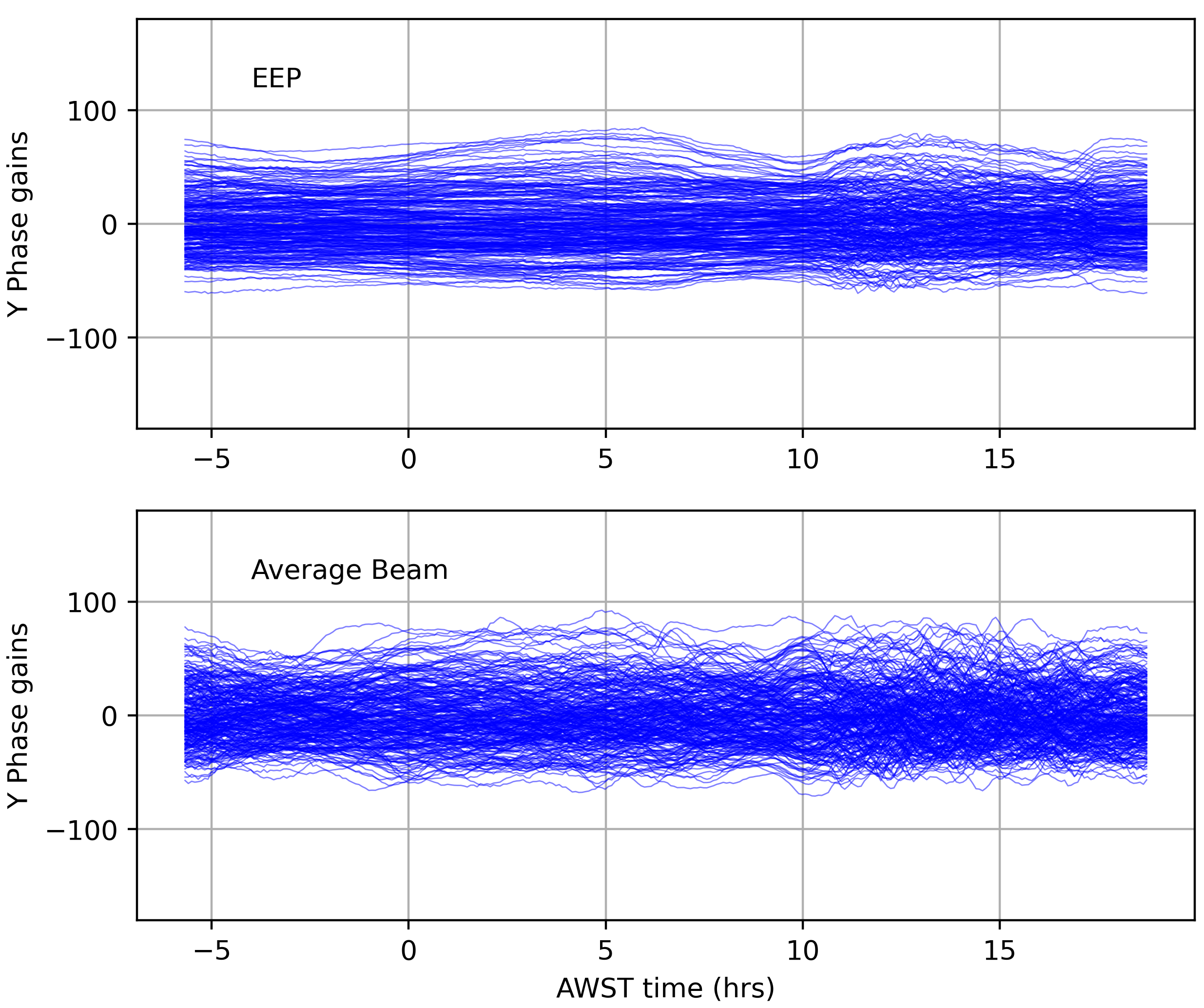 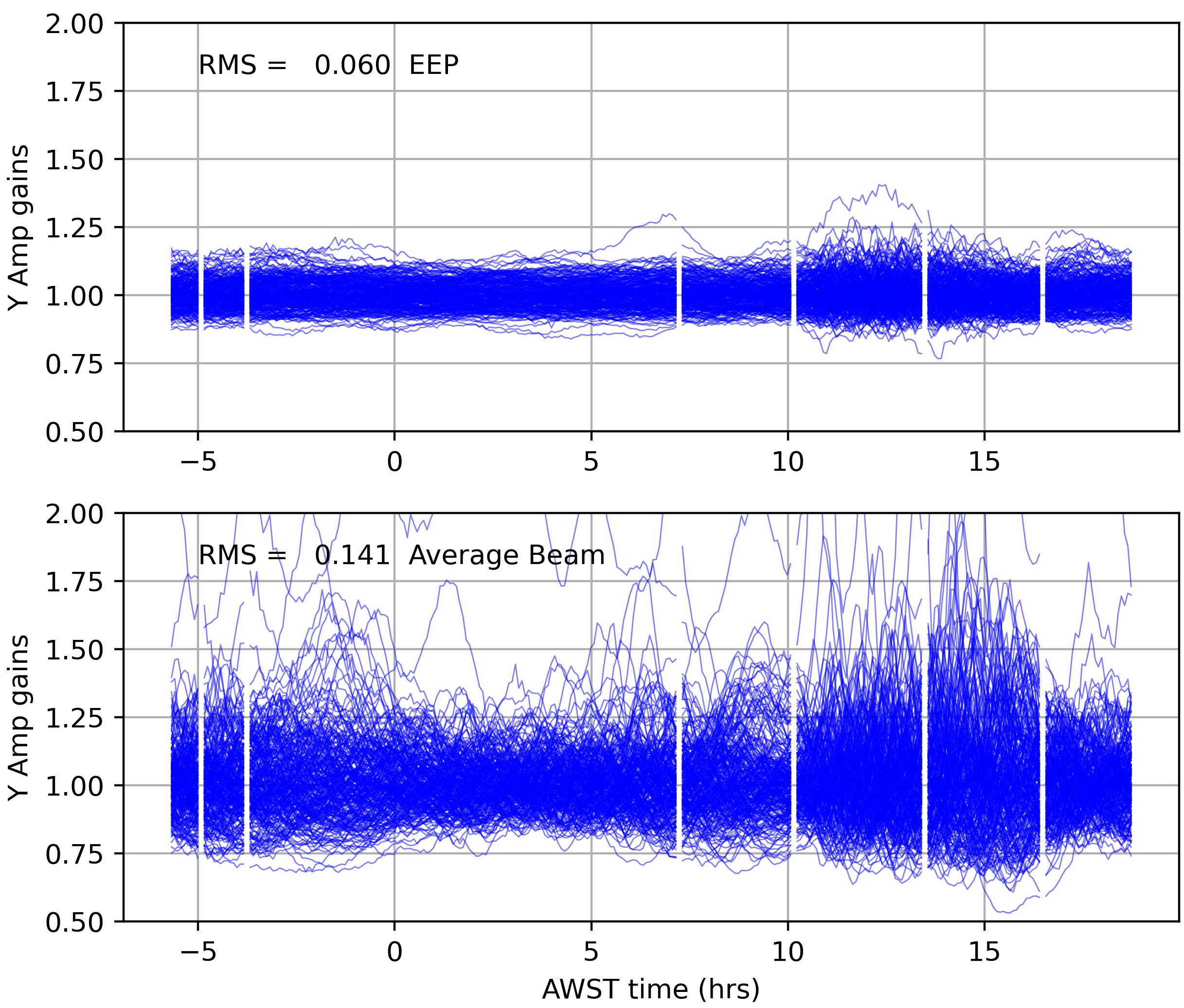 14
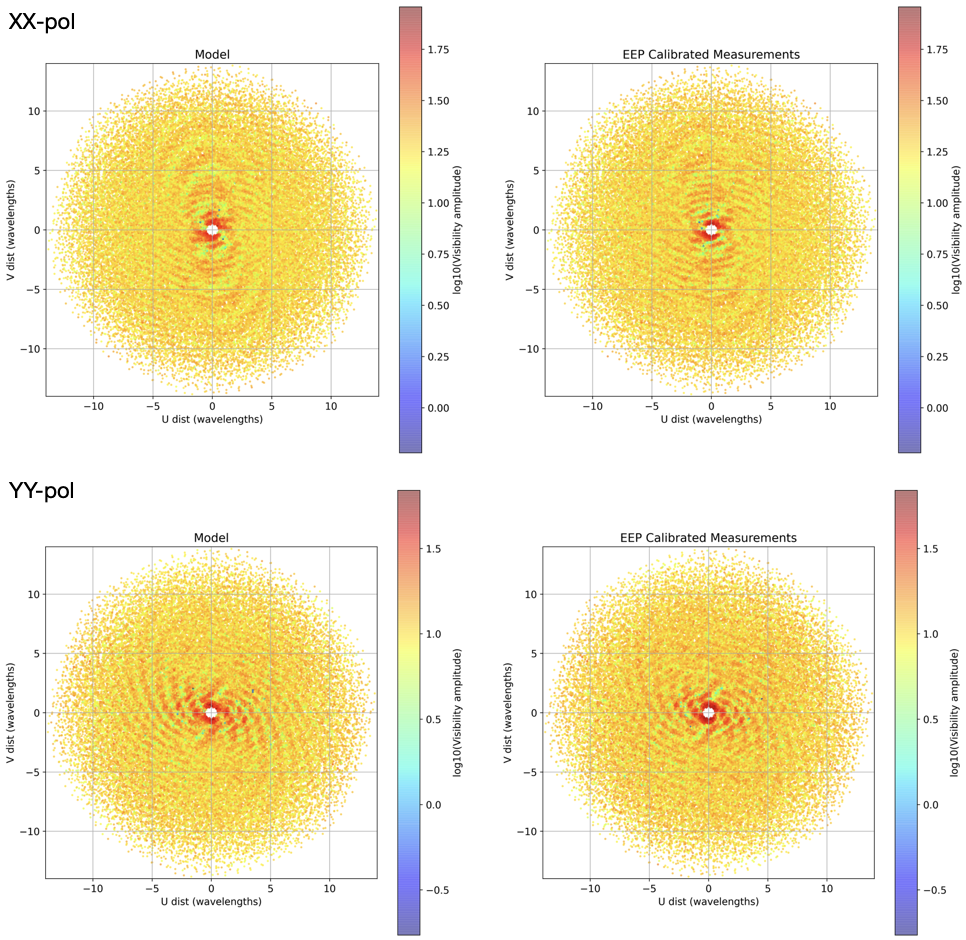 Calibrated visibilities: Model versus Data
At time when 
Sun transits the meridian
15
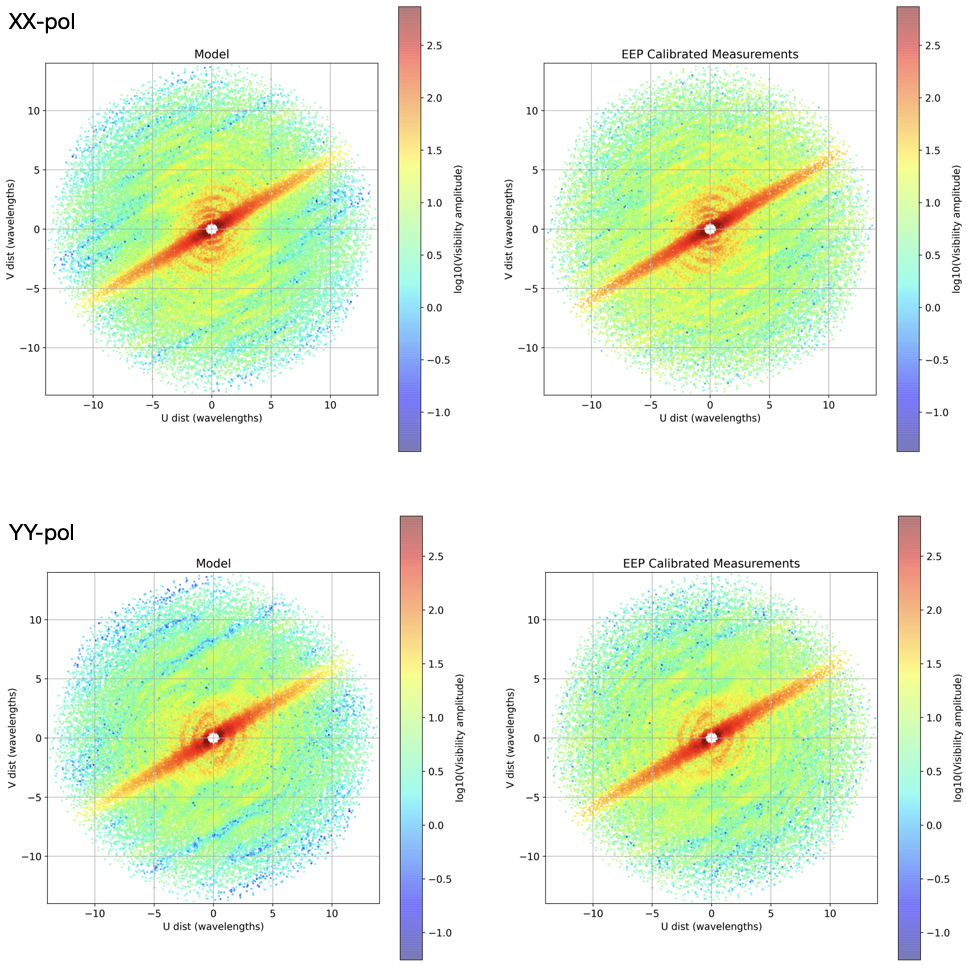 Calibrated visibilities: Model versus Data
At time when 
GC transits the meridian
16
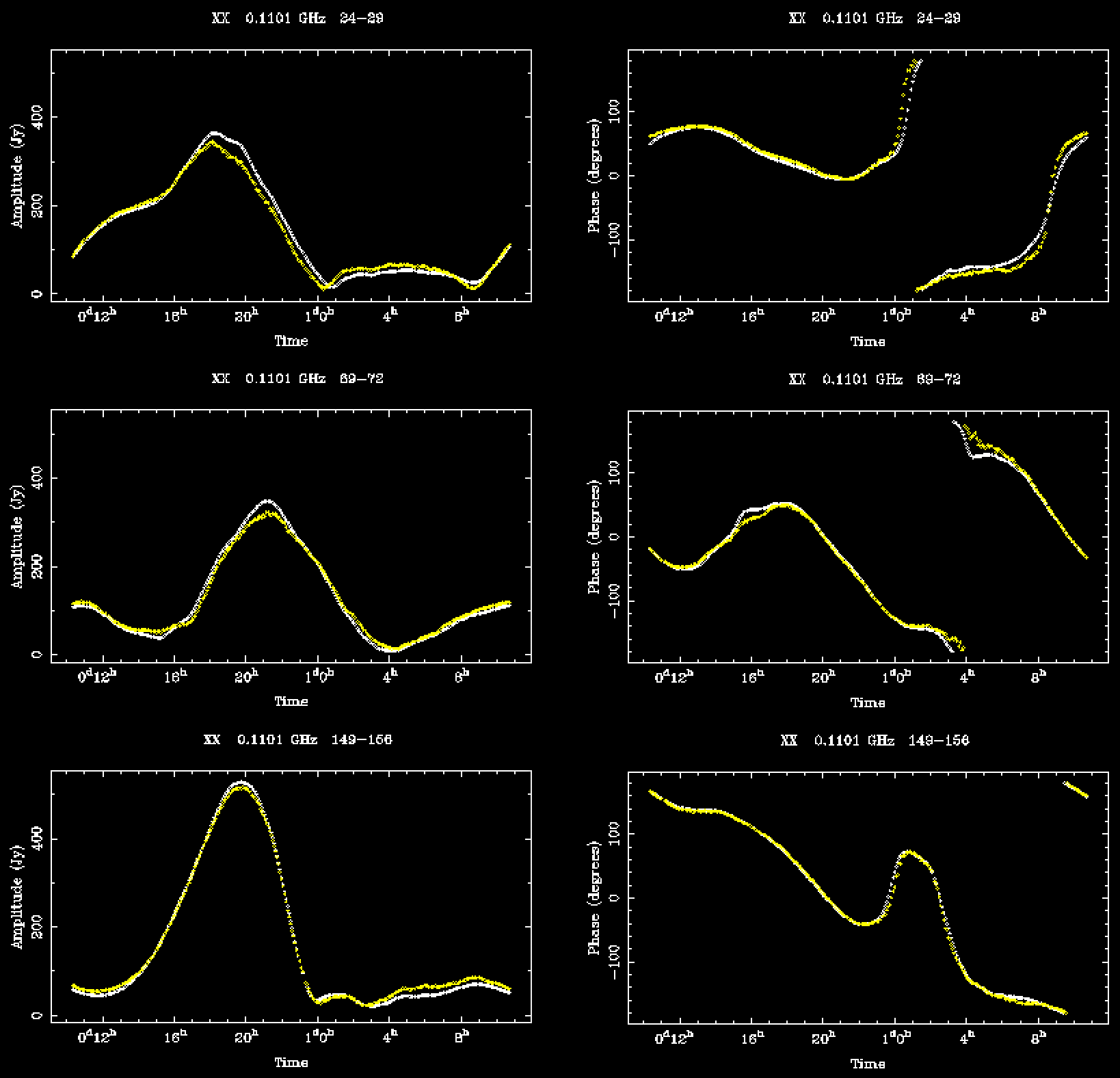 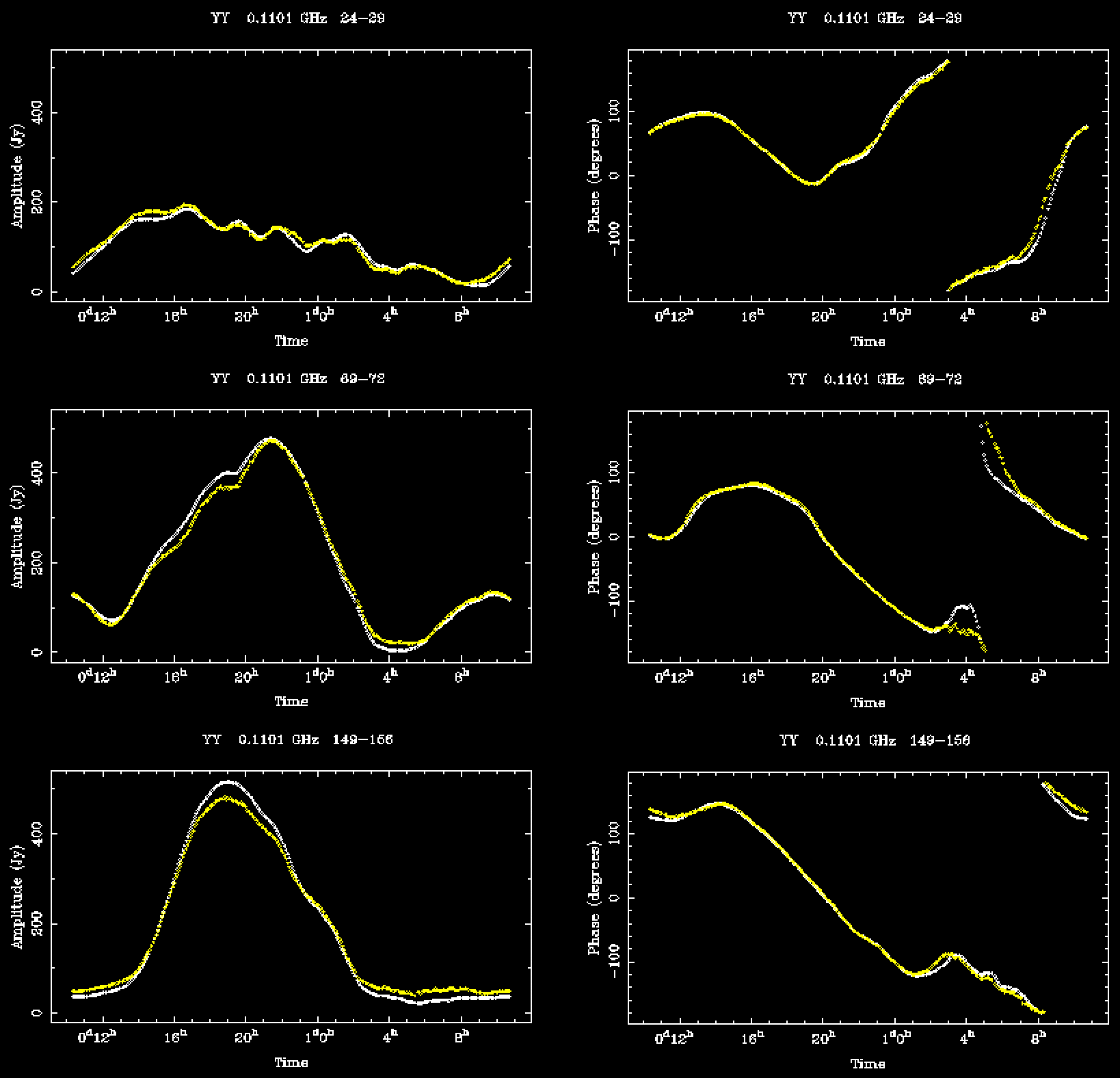 17
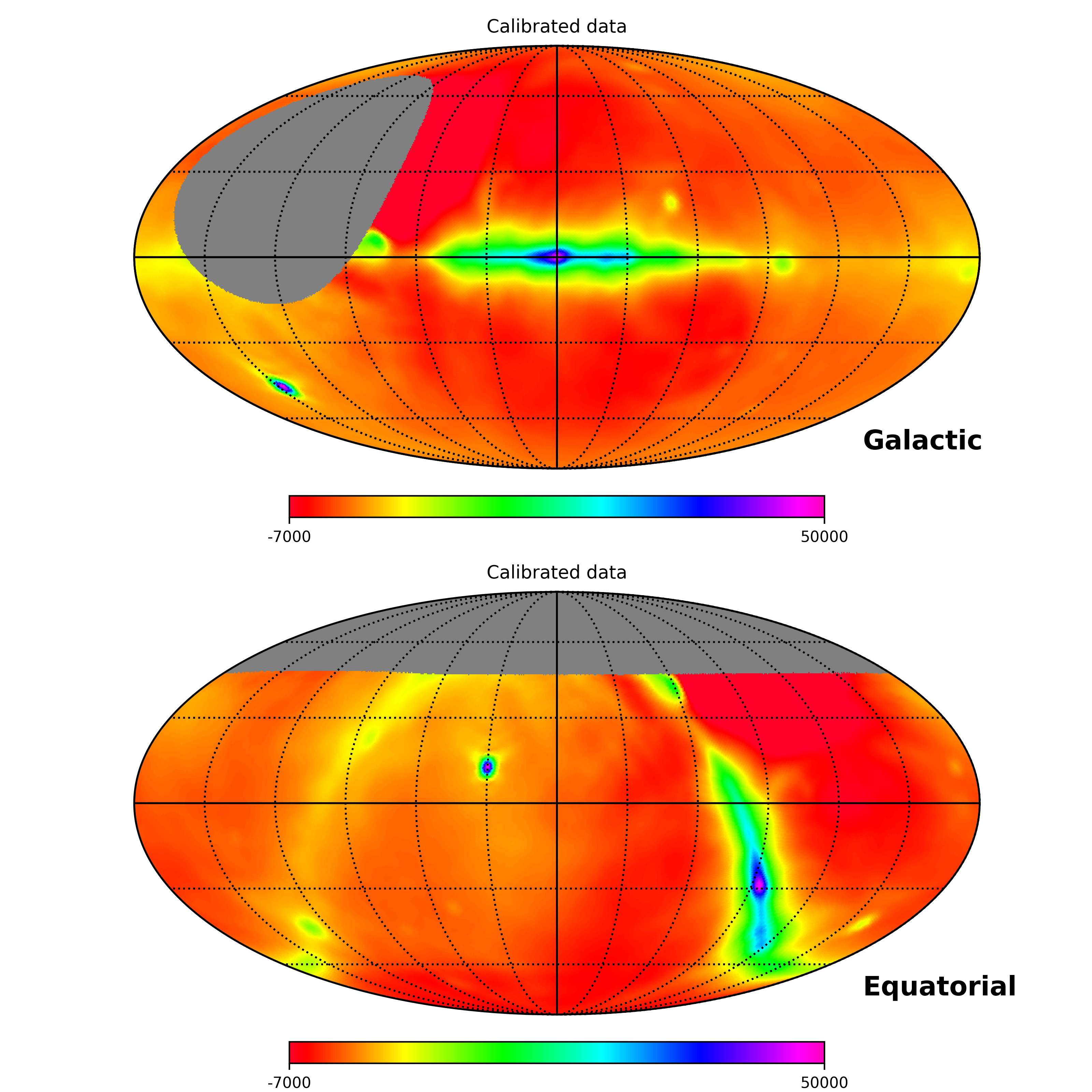 All-sky image in Stokes I: Made as 3D transform from u,v,w at all times to a common drifting healpix skyUsing the EEPs to compute the direction-dependent complex gainsfor each baseline
18
Summary:

Antenna amplitude calibration to within 3% RMS accuracy is possible using predictions from GSM + Sun + EEPs.

Intra-station complex gains are stable over the day/night to within 6%, 6 deg std.

Complex gain solutions are possible in snapshot data at all LSTs – to within this accuracy – using GSM + Sun + EEPs.  Quantifying the accuracy of calibration is work in progress.